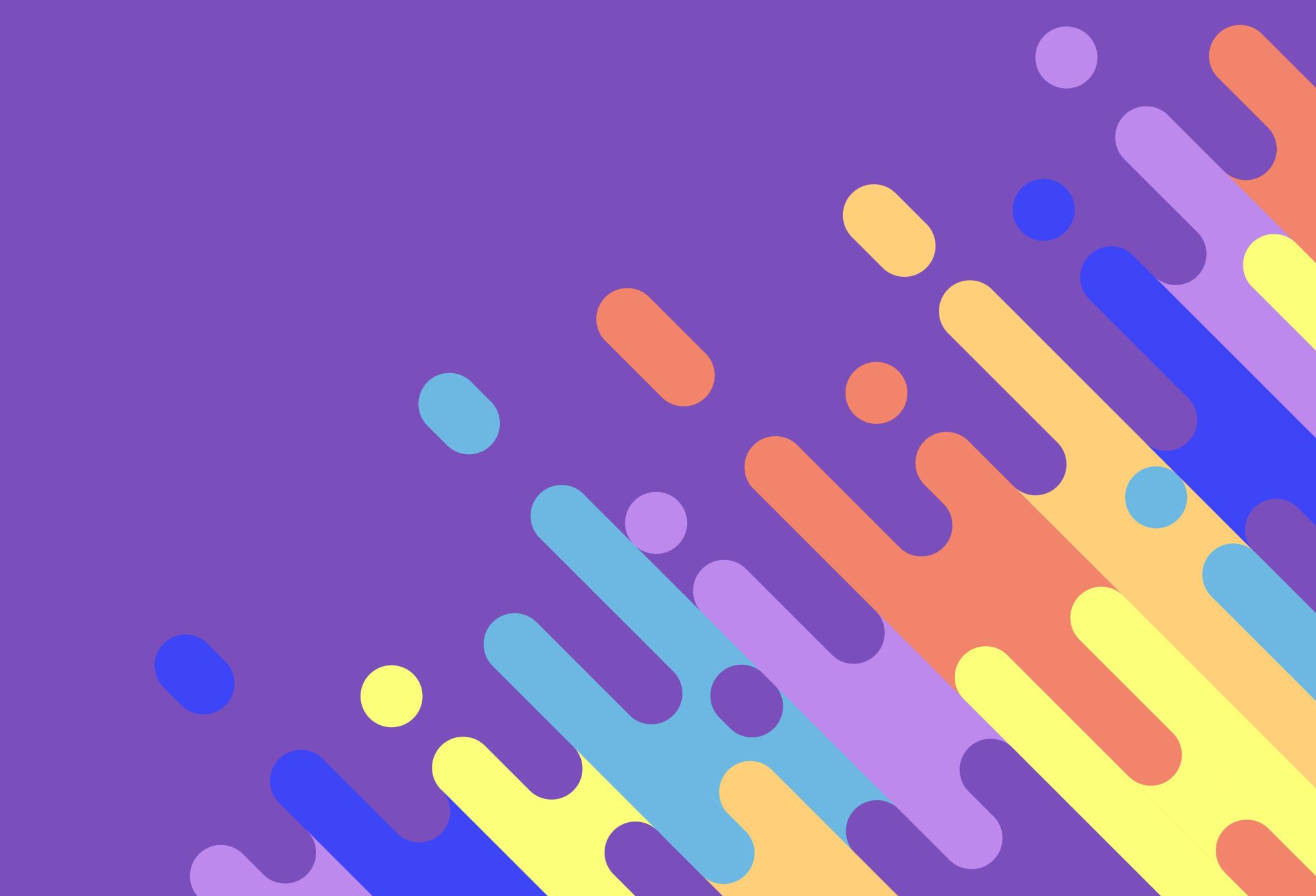 NATIONAL APPRENTICESHIP WEEK7-13 FEBRUARY 2022
What are you are going to discover this week?
MondayUseful websiteshttps://amazingapprenticeships.com/https://www.ratemyapprenticeship.co.uk/https://www.ucas.com/understanding-apprenticeships
Introduction to Apprenticeships
https://www.youtube.com/watch?v=mkQ_BkSZlkU
13 mins, please skip ads
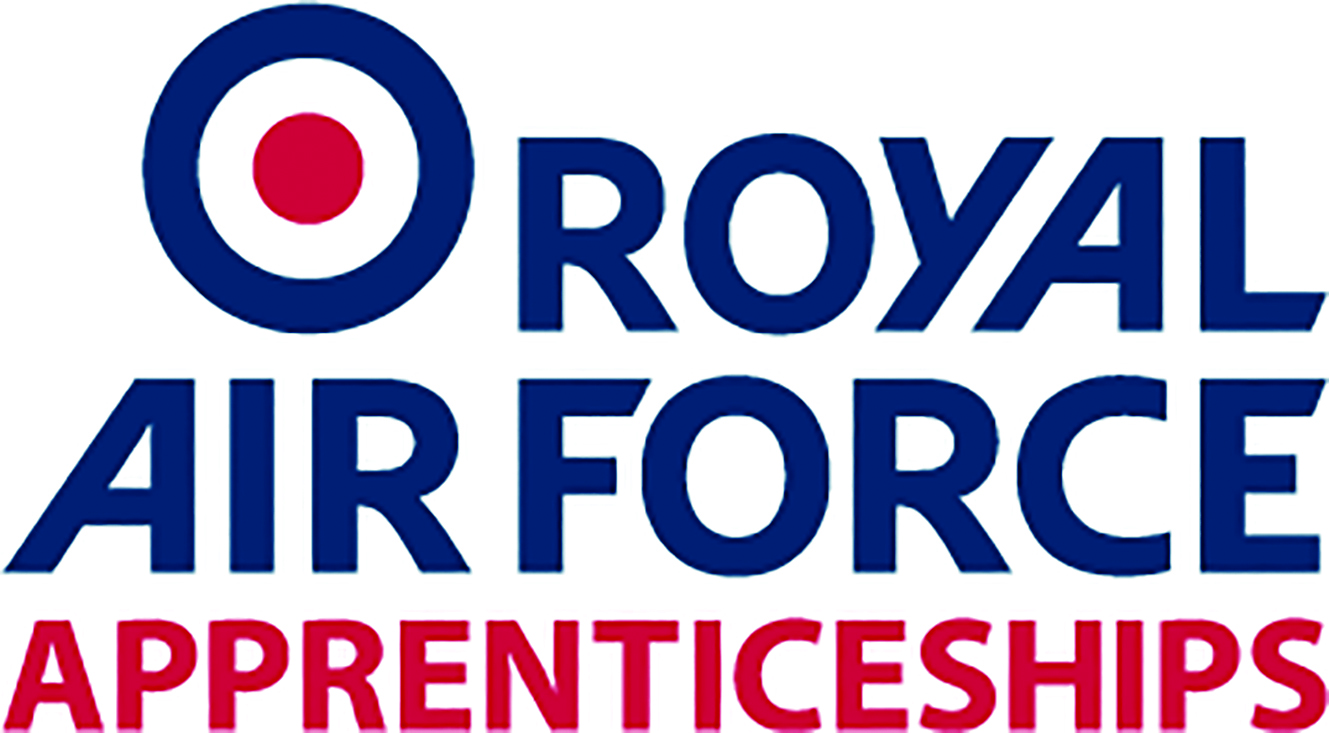 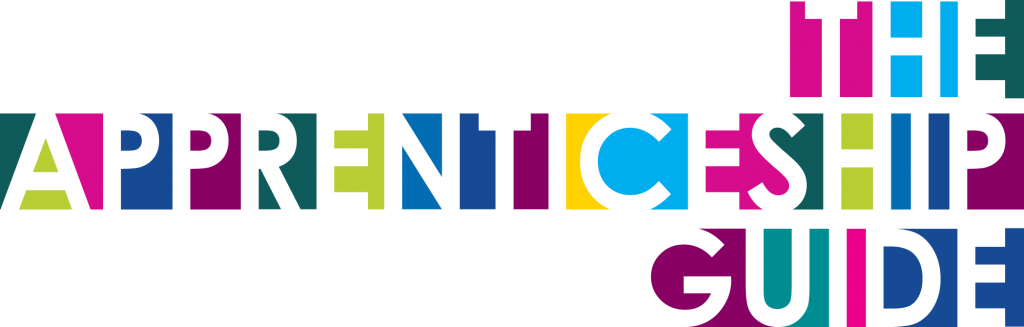 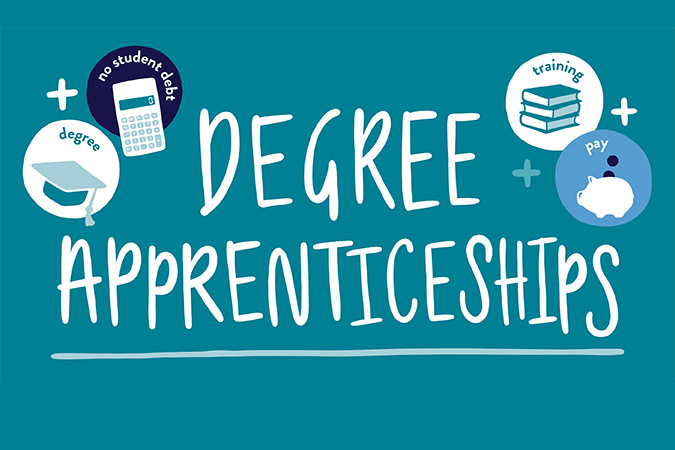 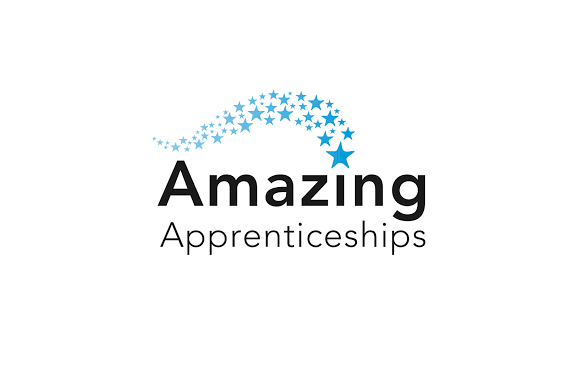 Available from Careers library
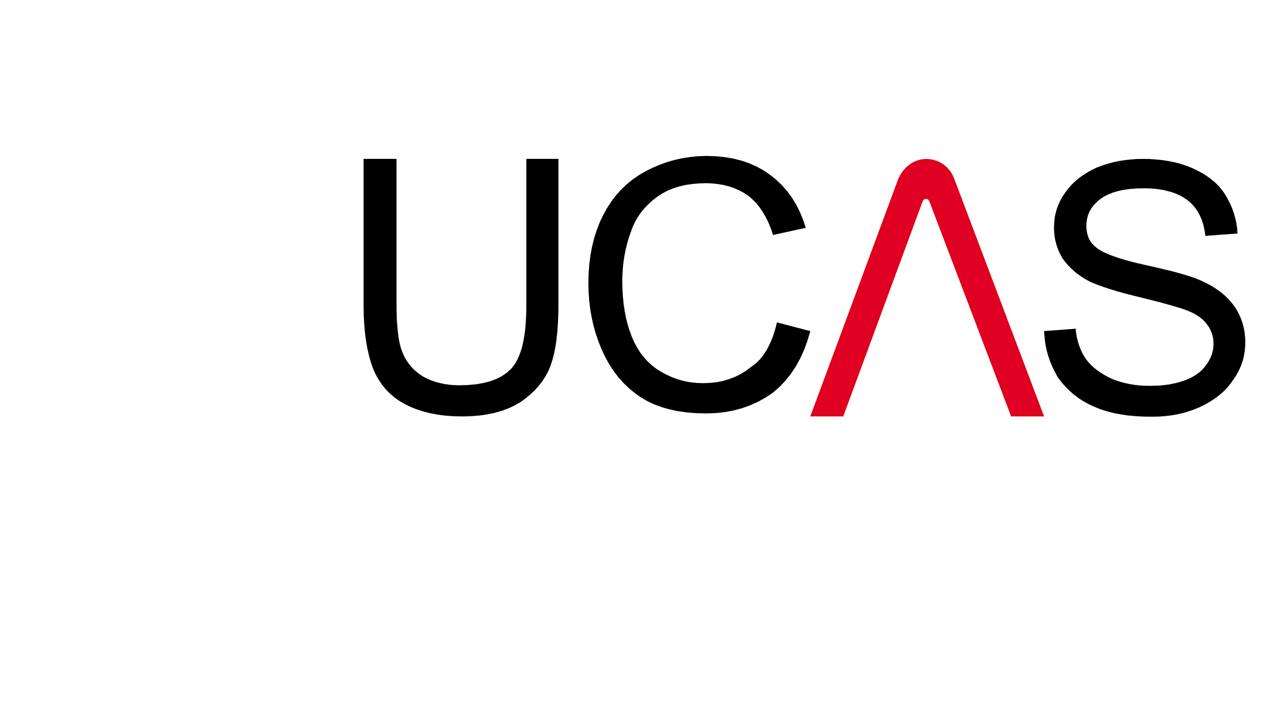 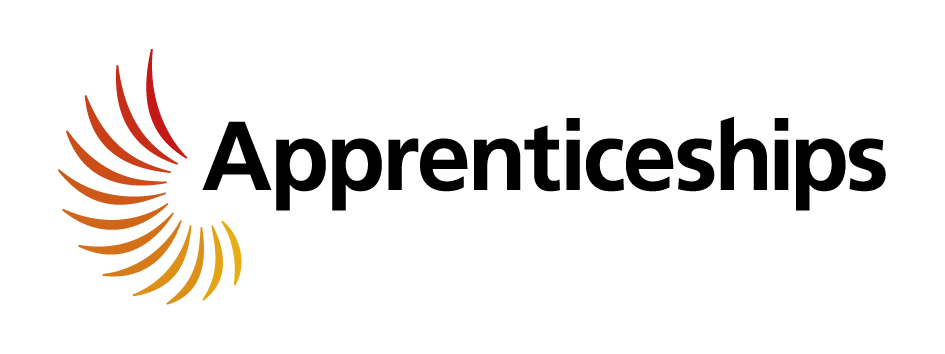 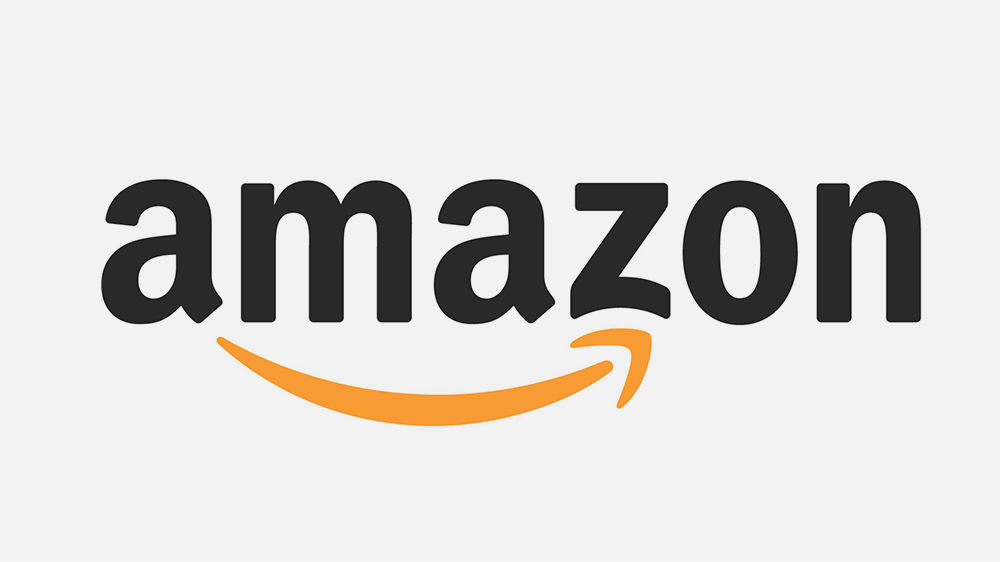 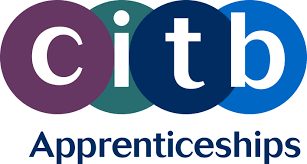 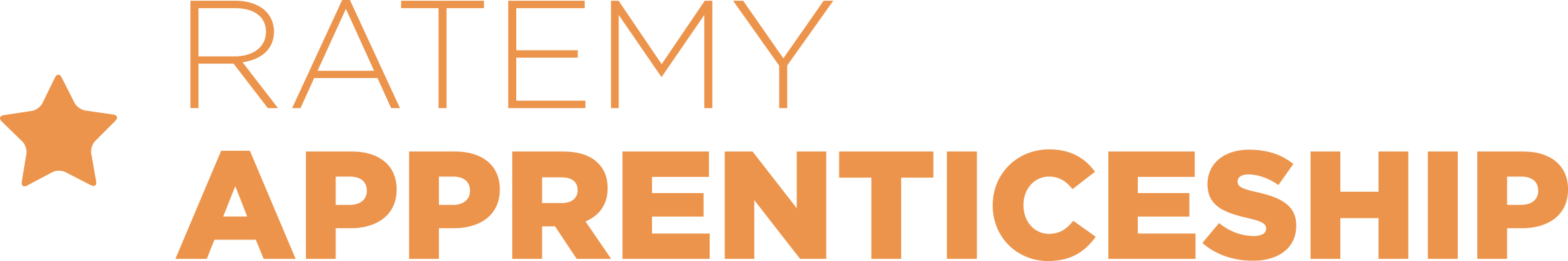 Apprentices are amazing
https://amazingapprenticeships.com/resource/apprentices-are-amazing-film/
1.26 min

Higher and Degree Apprenticeships
https://youtu.be/IiTNP8E7jHg
2.01min
TuesdayUseful Websiteshttps://successatschool.org/advicedetails/582/degree-apprenticeshipshttps://www.ucas.com/apprenticeships/what-you-need-know-about-apprenticeships/degree-apprenticeships-0https://www.prospects.ac.uk/jobs-and-work-experience/apprenticeships/degree-apprenticeships
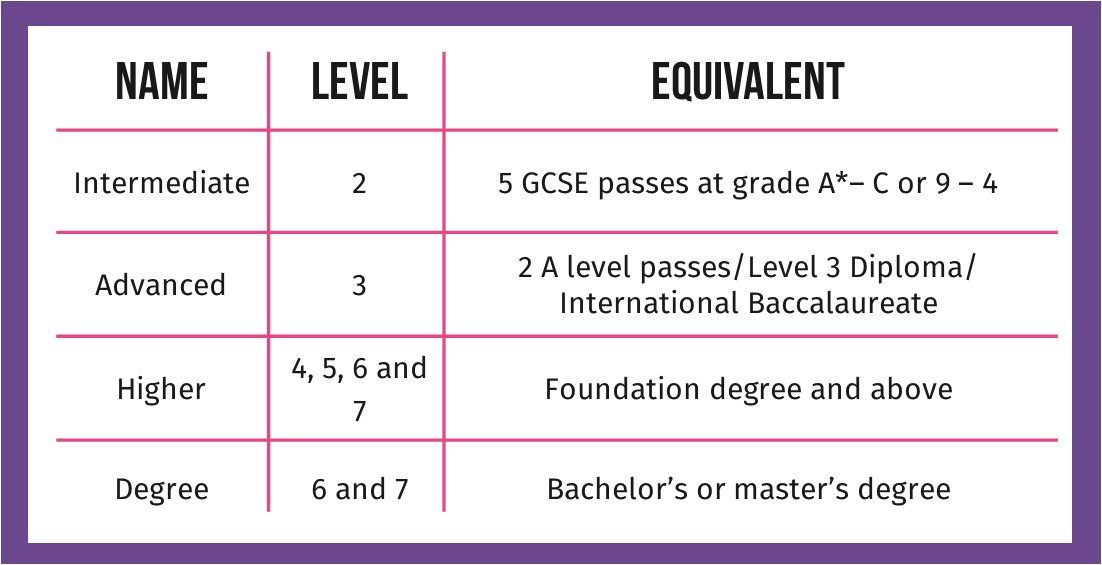 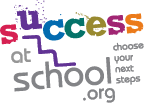 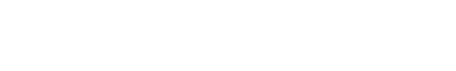 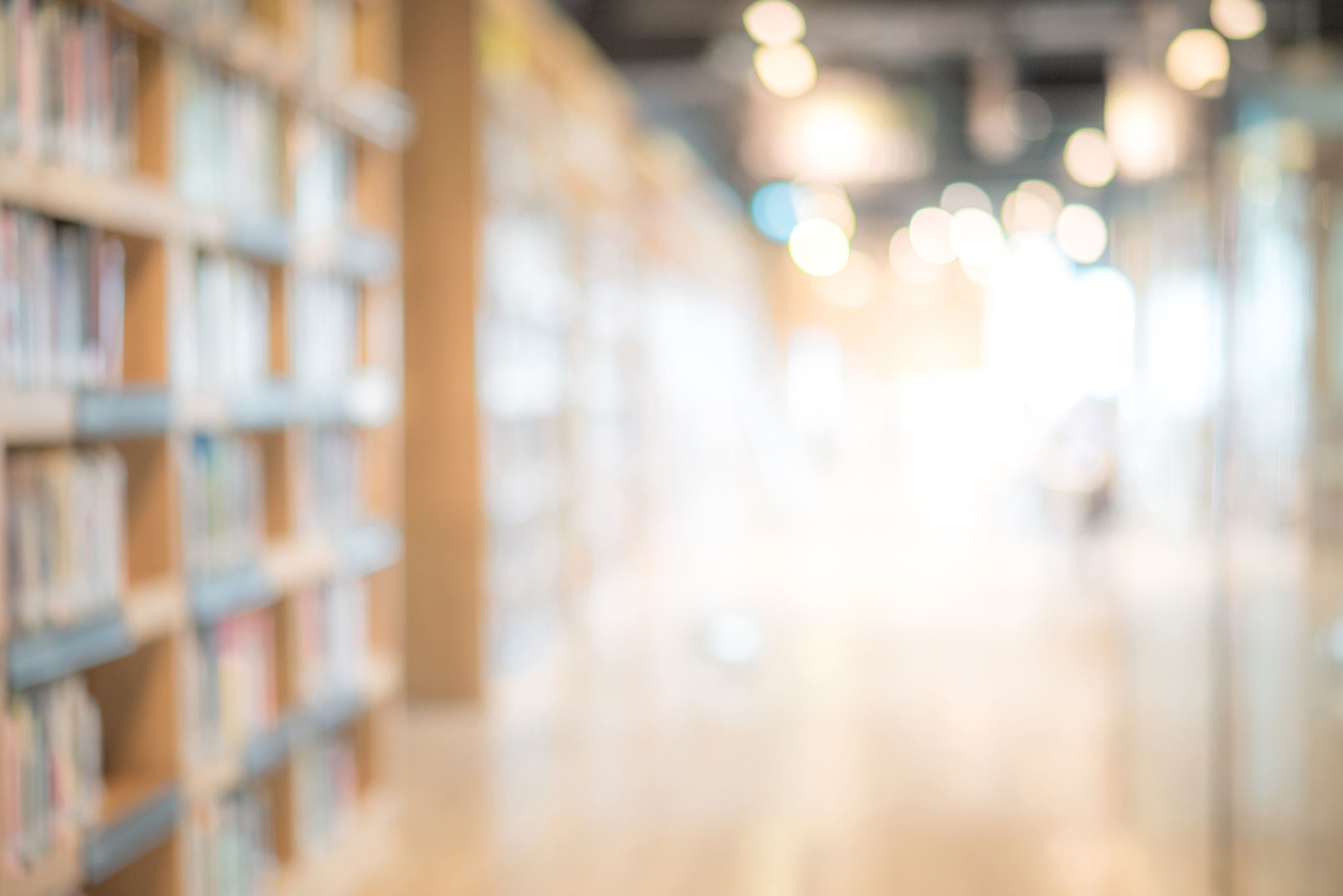 Wednesday & Thursday
https://amazingapprenticeships.com/resources/?films=1

Drama & Music
Art & Design
Geography
Food & Nutrition
English
Business
History
Maths
ICT & Computing
Language
PE & Sport
Science
Inspiration, how you can use your subjects at school 
Your class can choose all or some of the videos to watch over the next 2 days, each one is approx. 1.25mins
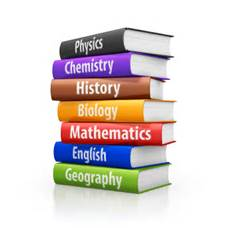 FridayQuiz time.You choose which quiz or several to complete as class
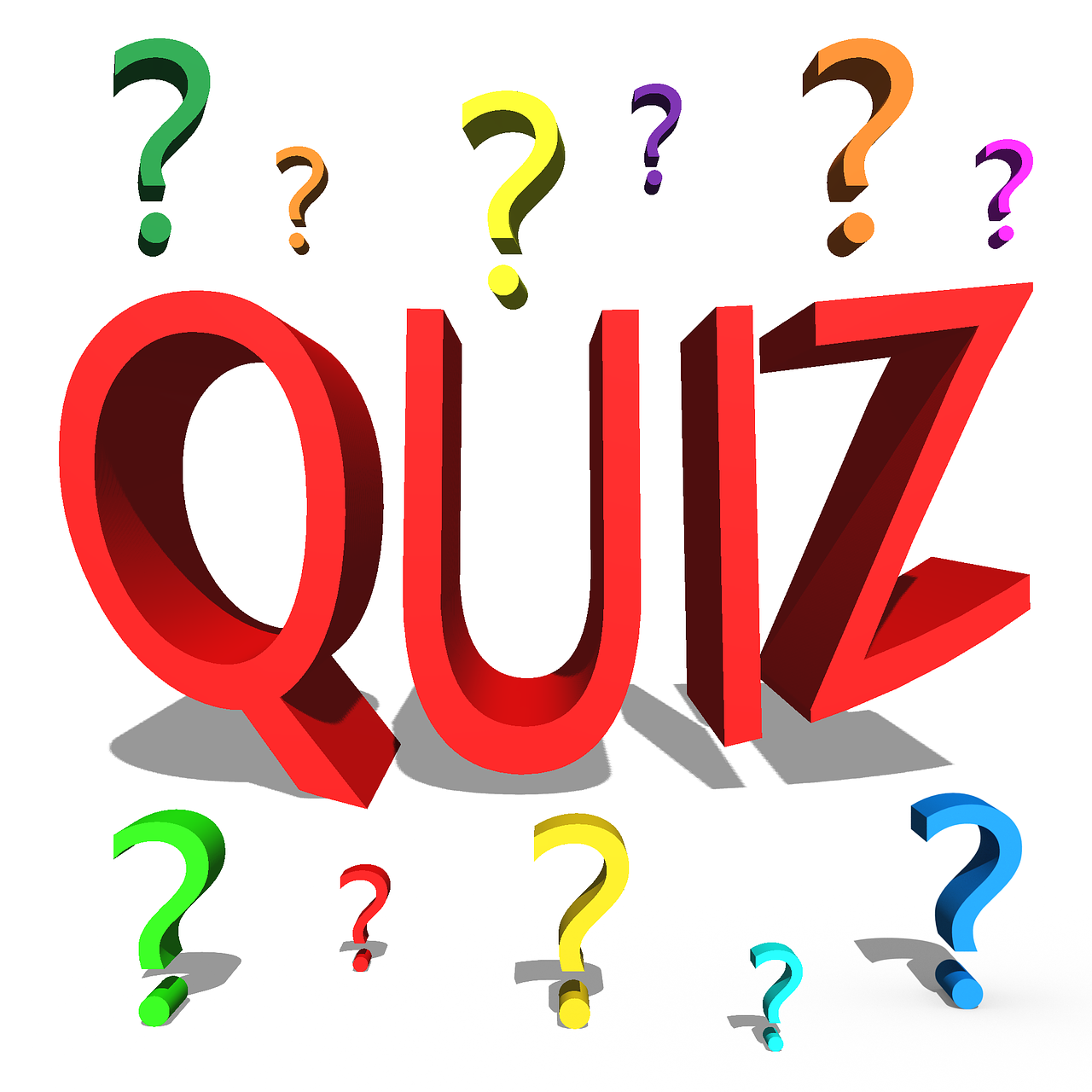 Test your knowledge
Guess the Employer
https://amazingapprenticeships.com/resource/guess-the-employer-quiz/ - 15 questions
The Apprenticeship Quiz 2022
https://amazingapprenticeships.com/resource/the-apprenticeship-quiz-2022/ - 10 questions
Which Apprenticeship am I?
https://amazingapprenticeships.com/resource/naw2021-which-apprenticeship-am-i-quiz/ - 10 questions